AP®  Spanish Literature and Culture:  An Overview of the Course
What I should Master in Order to Score 5, 4, or 3 in the AP Spanish Literature and Culture Exam
Professor: Arismendi
Achievement Level DescriptionsExample: Presentational Communication
5
4
3
2
integrates specific, well chosen textual examples into presentations, including references to secondary texts and brief discussions of historical and cultural contexts
cites and discusses appropriate textual examples; refers to selected secondary texts and places texts in their historical and cultural contexts
elaborates on main points and supports observations by citing examples, but these examples may not always be well described
presents main points and some details about the topic, but mostly summarizes plot and is unable to support an argument with textual examples
[Speaker Notes: In the example on this slide, you can see how Achievement Level Descriptions define student performance on a gradient. To consider this description in context, imagine a student is writing an analytical essay.  According to this description, in an excellent composition, the student would integrate specific, well chosen examples, including references, secondary texts, and brief discussions of historical and cultural contexts. In a fair essay, the student would do somewhat less, elaborating on main points and supporting observations by citing examples, but in a less descriptive way.]
Literary Terminology
Progression of Literary Terms (basic to advanced)
BASIC
INTERMEDIATE
ADVANCED
General: género: narrativa, poesía, drama, ensayo; ambiente, argumento, ficción, figura retórica, héroe, imagen, lector, personaje, protagonista, público, suspenso, tema 
Narrativa: autor, narrador, cuento, novela; prosa
Poesía: poema, poeta, voz poética; verso, estrofa; ritmo, métrica: rima consonante, rima asonante
Drama: acto, escena, escenario; comedia, tragedia; diálogo, monólogo; teatro
Figuras retóricas: metáfora, símil; aliteración, hipérbole, onomatopeya, personificación
General: ambigüedad, analogía, antagonista, antihéroe, arquetipo, atmósfera, carpe diem, desenlace, fábula, in medias res, ironía, memento mori, símbolo, tono, trama
Narrativa: crónica, flashback, fluir de conciencia, narrador omnisciente, narrodor limitado o narrativa en primera persona, prefiguración, punto de vista o perspectiva
Poesía: heptasílabo, octosílabo, endecasilabo, alejandrino; arte menor, arte mayor; encabalgamiento, estribillo, lírica, poema épico, redondilla, romance, sinalefa, soneto, verso agudo, verso esdrújulo, verso llano
Drama: acción dramática: exposición, nudo o climax, desenlace; acotaciones, aparte, comedia del Siglo de Oro, dramaturgo, teatro del absurdo
Figuras retóricas: anáfora, antítesis, apóstrofe, circunlocución o perifrasis, elipsis, enumeración, eufemismo, gradación, hipérbaton
Historia literaria: Barroco, Boom, colonial, Edad Media (medieval), Generación del 98, libro de caballerías, modernismo, naturalismo, novela picaresca, pícaro, realismo, realismo mágico, Renacimiento, romanticismo, Siglo de Oro
General: alegoría, apología, caricatura, cromatismo o simbolismo cromático, desdoblamiento, leitmotivo, meta- (e.g., metaficción, metateatro), parodia, sátira
Narrativa: narrativa epistolar, narrador fidedigno, narrador no fidedigno, narrador testigo, narratario, parábola
Poesía: diéresis, hiato, sinéresis; verso blanco o suelto, verso libre; cesura, hemistiquio; polifonía, polimetría; silva
Drama: anagnórisis, catarsis, falla trágica, ironía dramática, pathos, tres unidades
Figuras retóricas: asíndeton, cacofonía, epíteto, metonimia, paradoja, polisíndeton, sinécdoque, sinestesia, retruécano
Historia literaria: conceptismo, culteranismo, costumbrismo, existencialismo, neoclasicismo, postmodernismo, surrealismo, vanguardia
[Speaker Notes: The Curriculum Framework provides a useful resource for grammatical and literary terminology. The lists contain a representative selection of terms used in AP courses, and in college and university courses.
The list is neither prescriptive nor exhaustive, rather it is intended to show the range of terms that would be considered as "fair game" for the AP exam in Spanish Literature and Culture. Teachers may supplement the list as they wish for their own classroom instruction.
Three groups of literary terms represent a general progression in ability to interpret and analyze literary texts. 
You can see in the graphic that six categories are contained within each group of terms. They include: 
 general terms
 terms related to narrative genres,
 terms related to poetic genres, 
 terms related to dramatic genres, 
 rhetorical figures, and 
 literary historical terms.]
Themes in AP Spanish Literature and Culture
AP Spanish Literature and Culture Exam
[Speaker Notes: In the chart on this slide, you can see the types of questions that will appear in each section of the AP Spanish Literature and Culture exam. You can also see the number of questions in each section, the weight and the time allotted.]
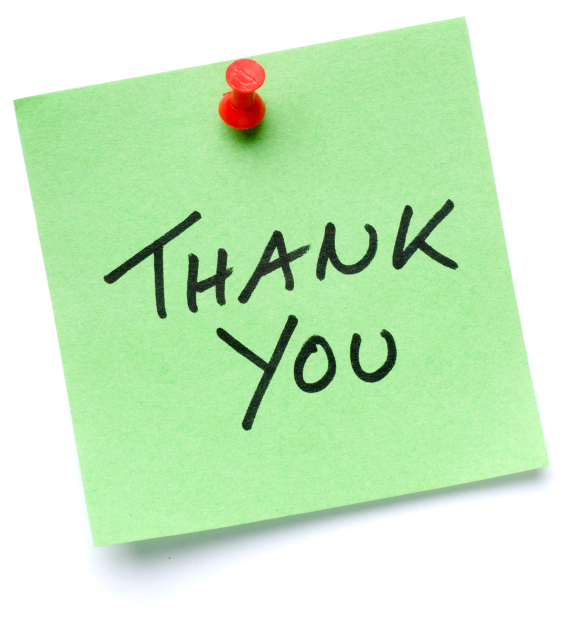 Credits: Slides taken from the College Board PowerPoint: “AP®  Spanish Literature and Culture:  An Overview”